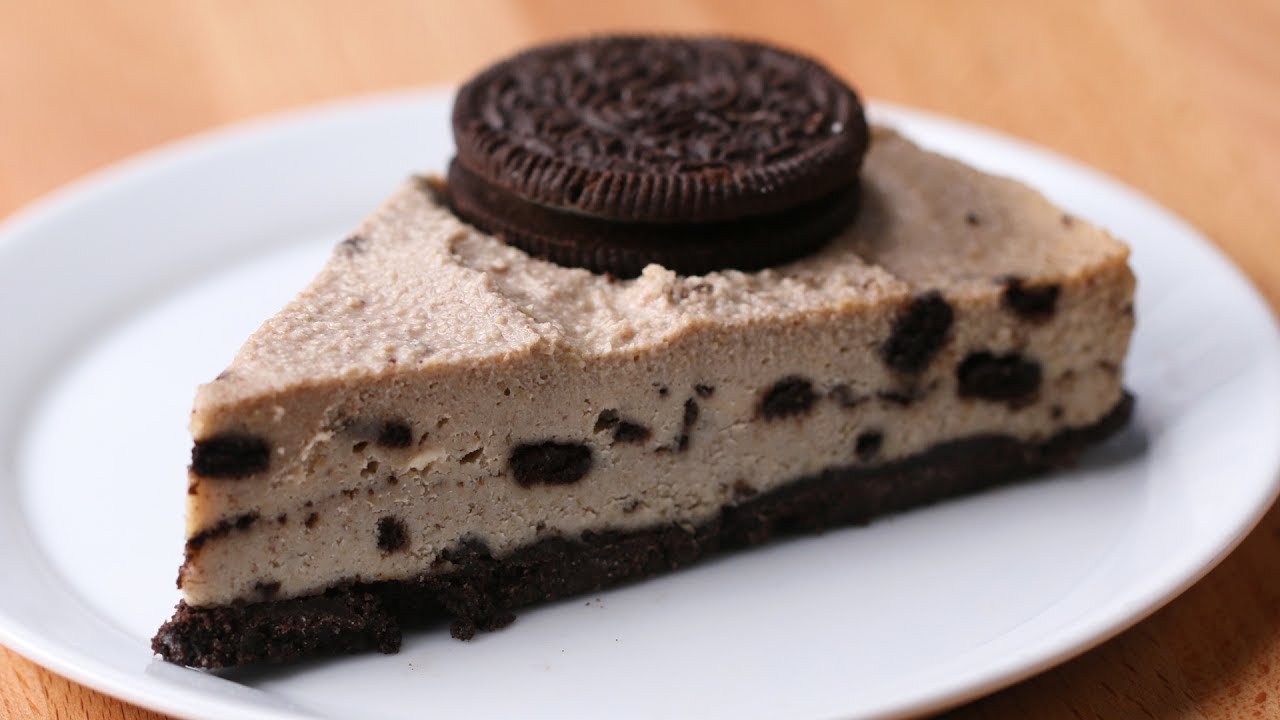 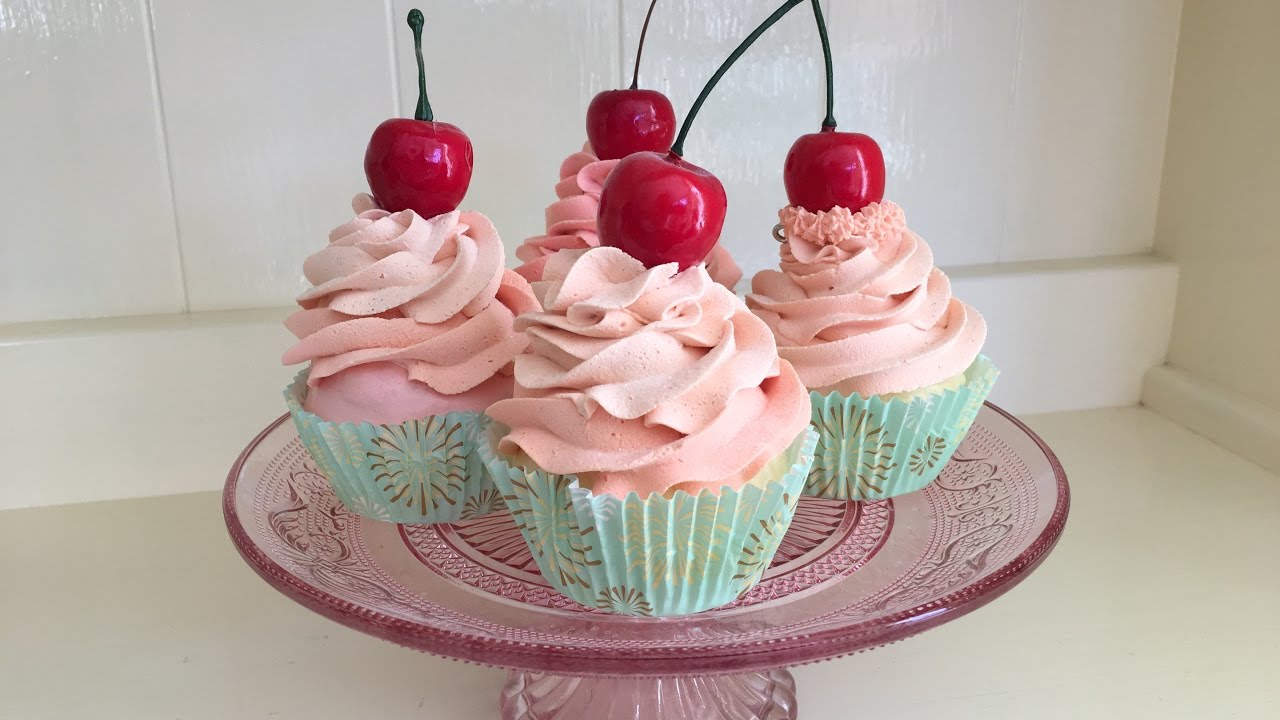 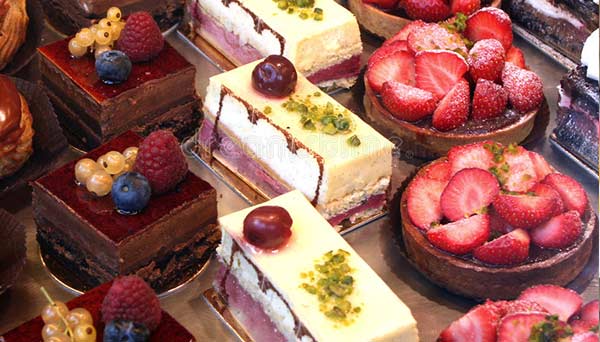 Little Miss Cupcake
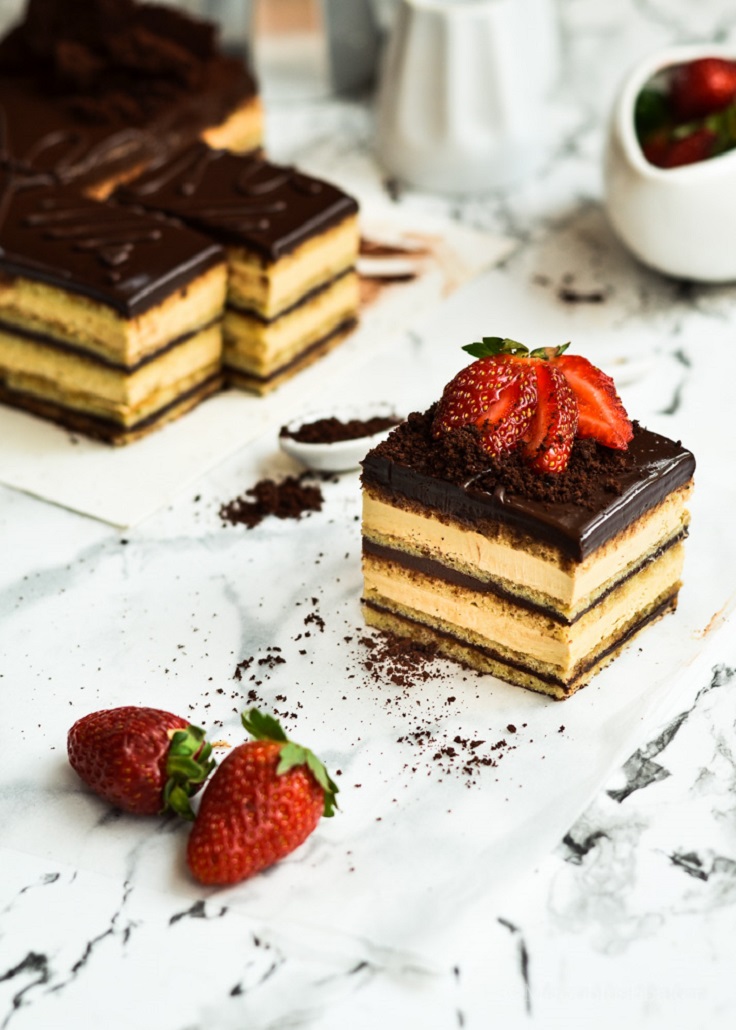 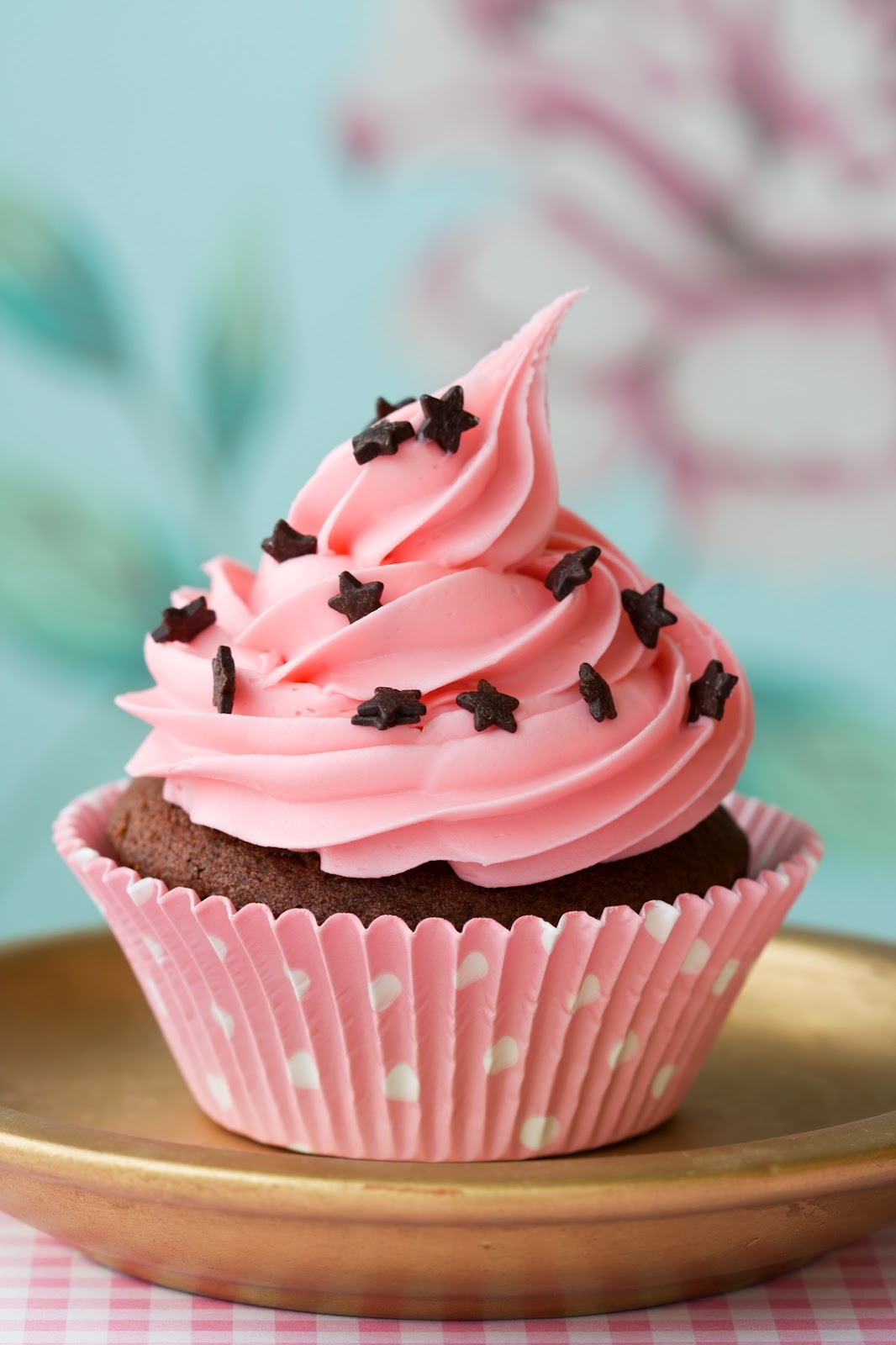 And Her Very Unhealthy Diet






By Darcy Weir
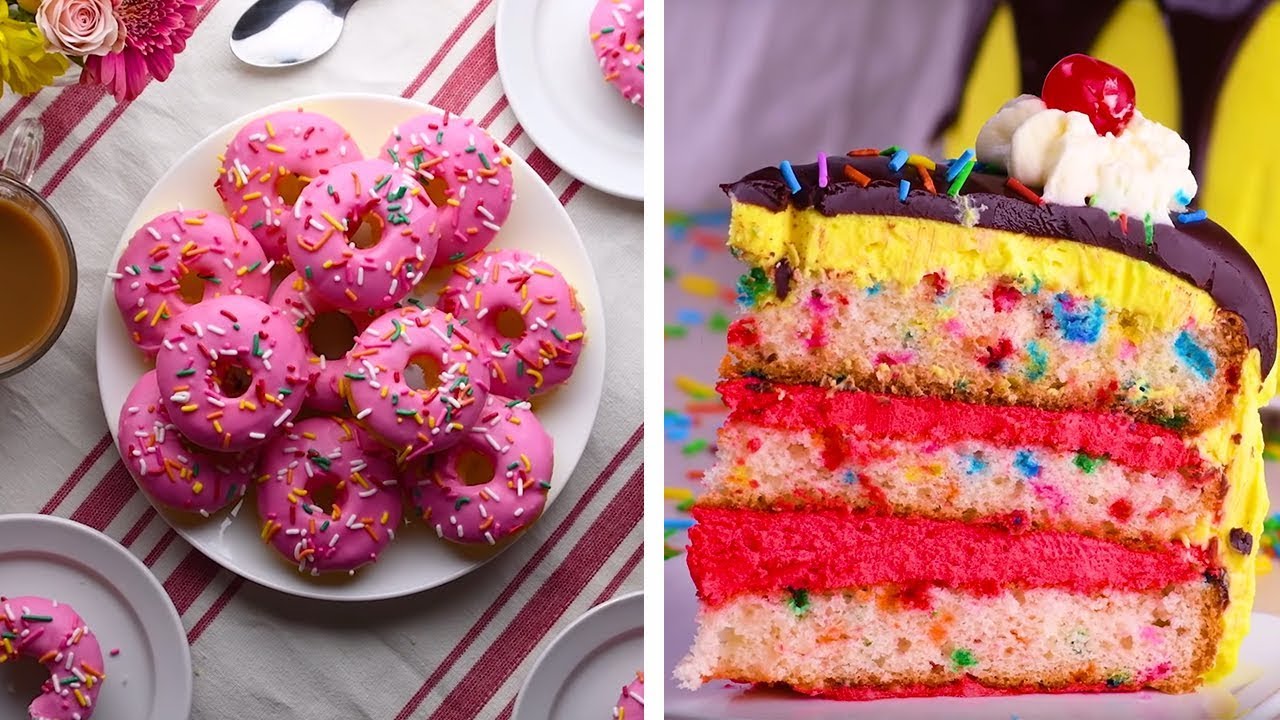 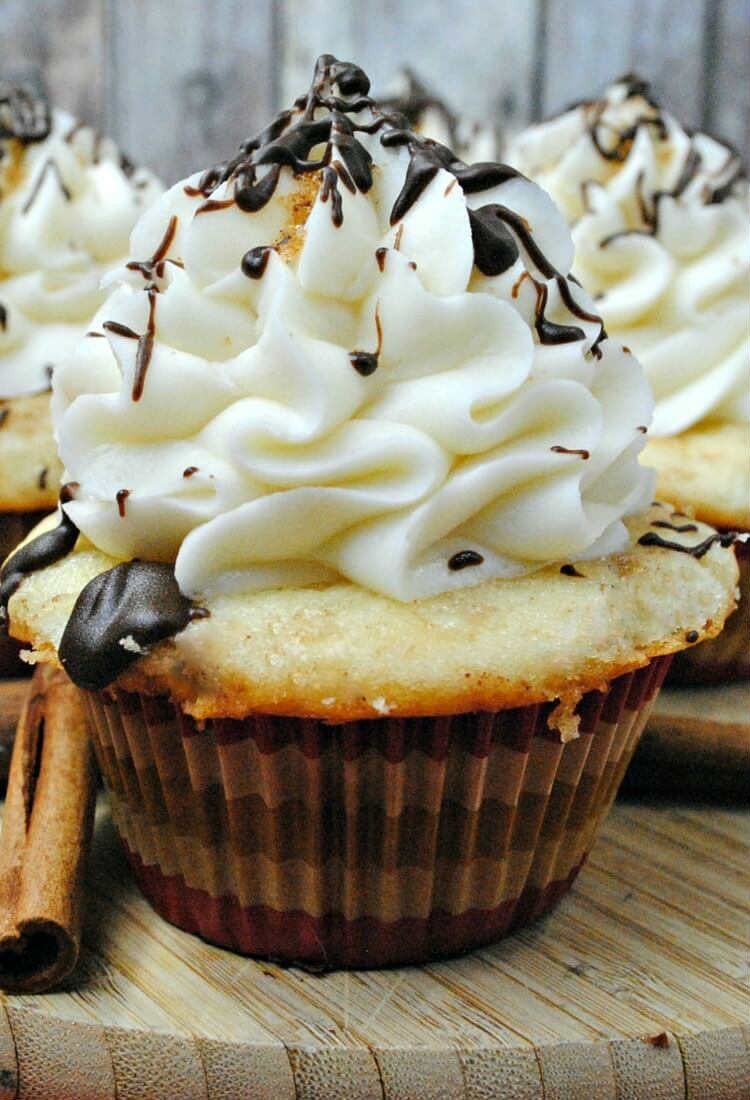 This is Little Miss Cupcake. She loves, you guessed it, cupcakes, buns and desserts .
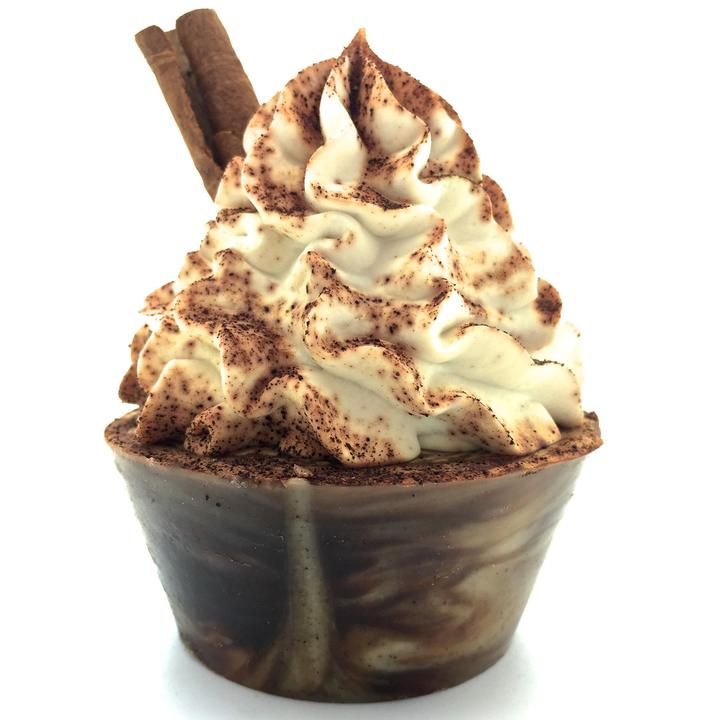 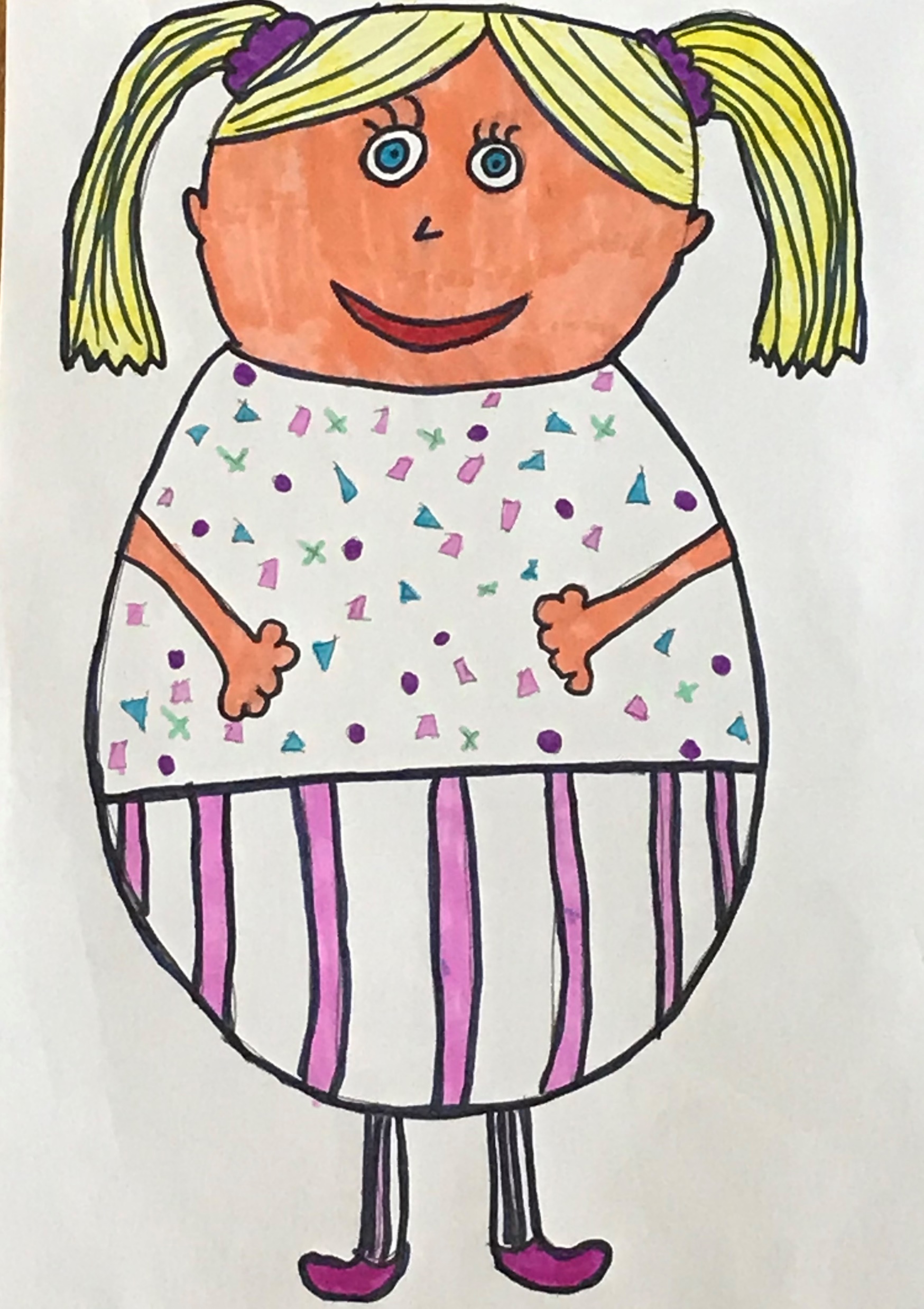 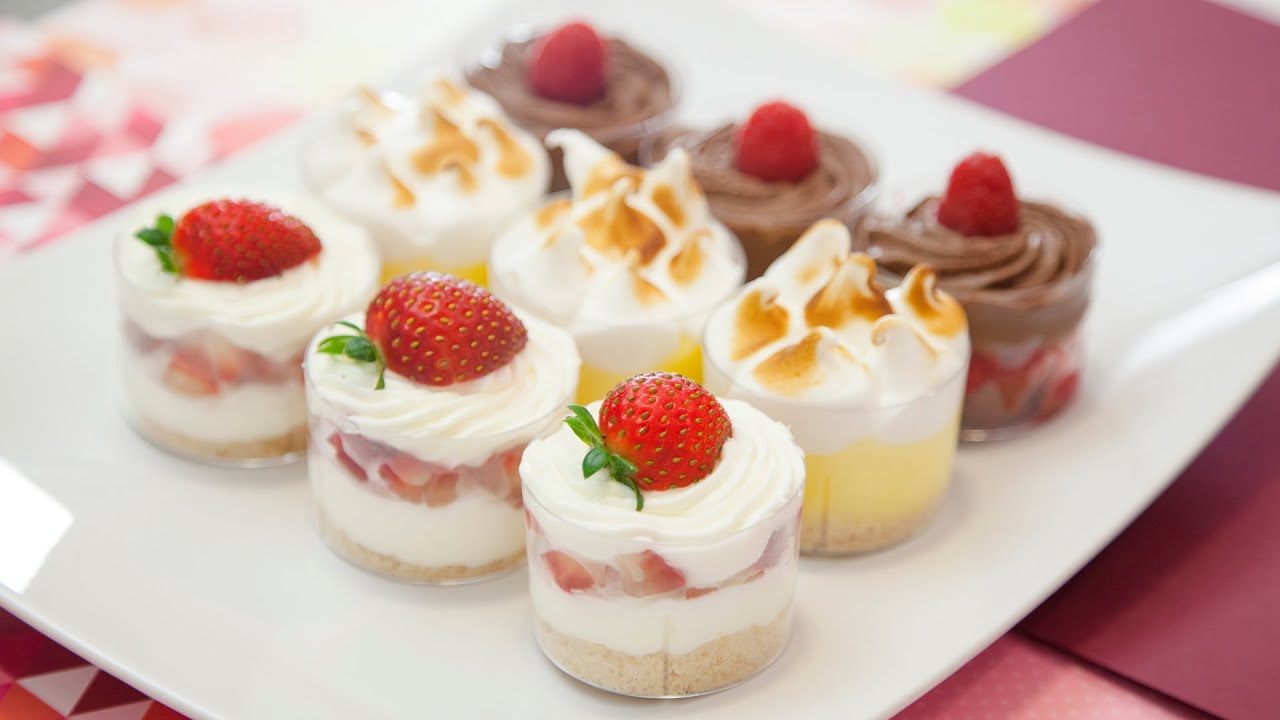 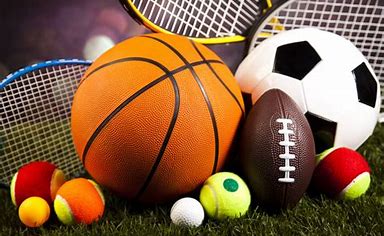 Little Miss Cupcake was a little out of shape.  She hated anything healthy and absolutely dreaded sport .
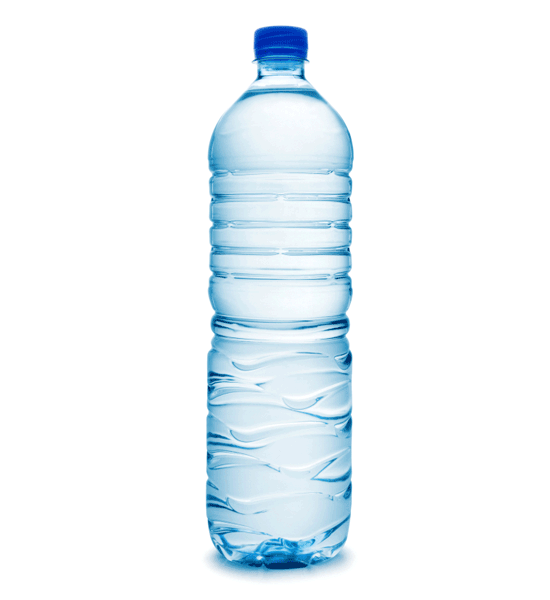 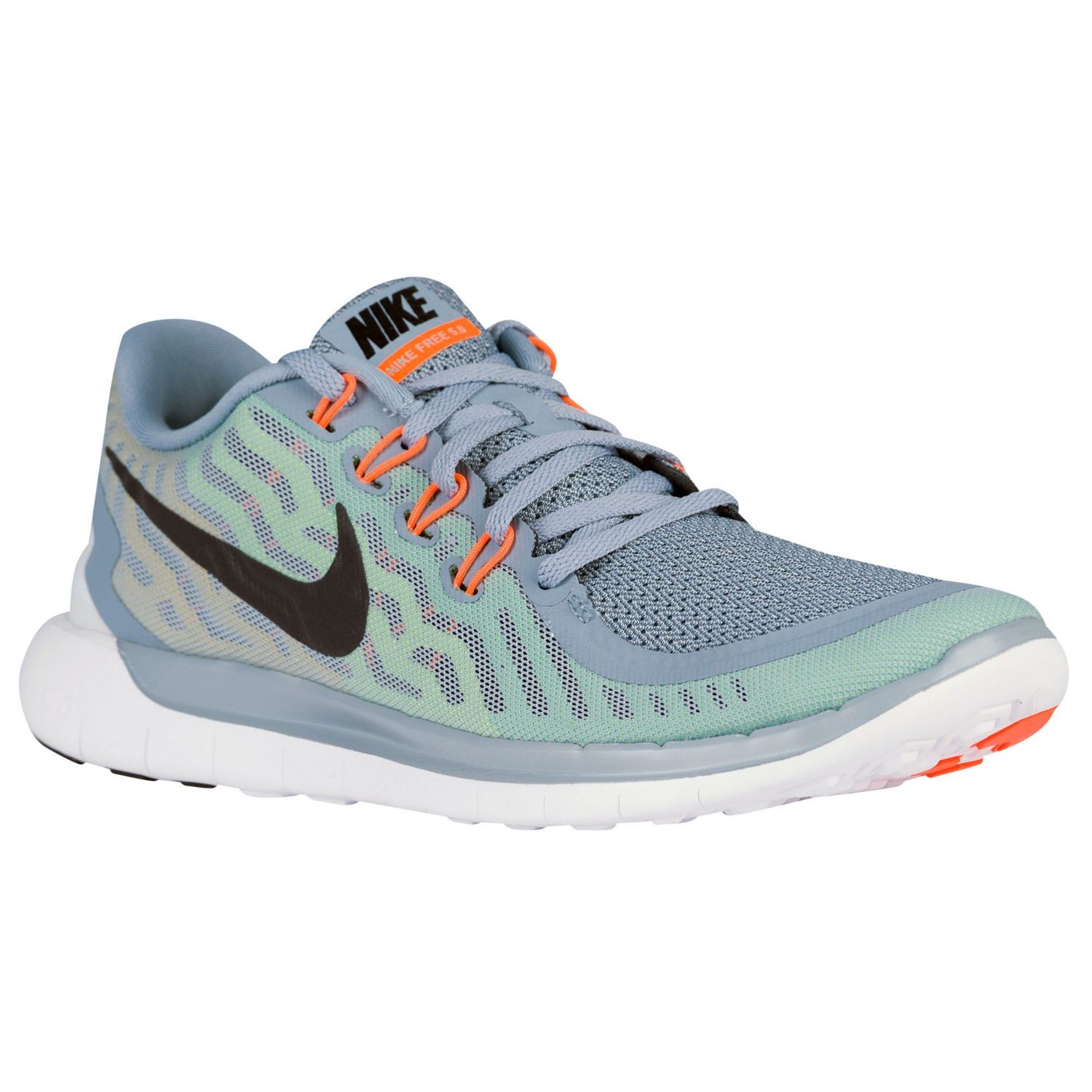 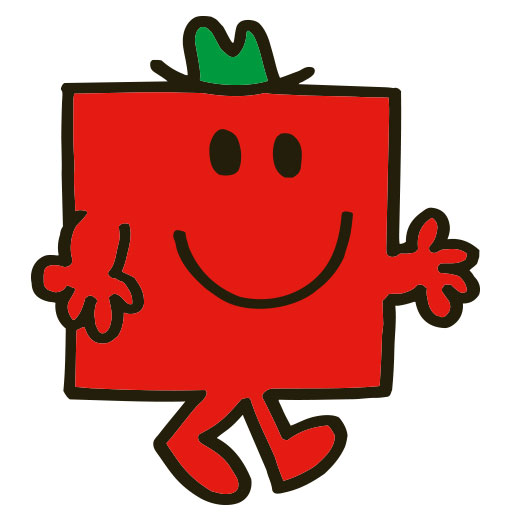 Although there was one very healthy man in town, he was Mr Strong, he was very healthy especially compared to Little Miss Cupcake .
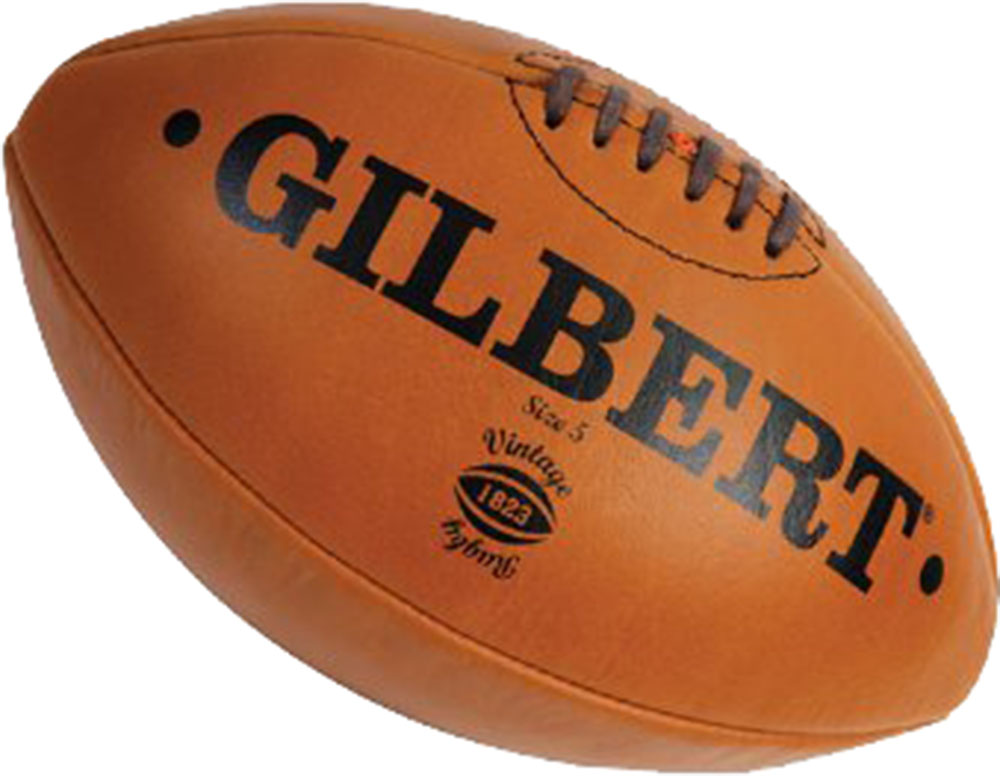 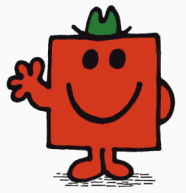 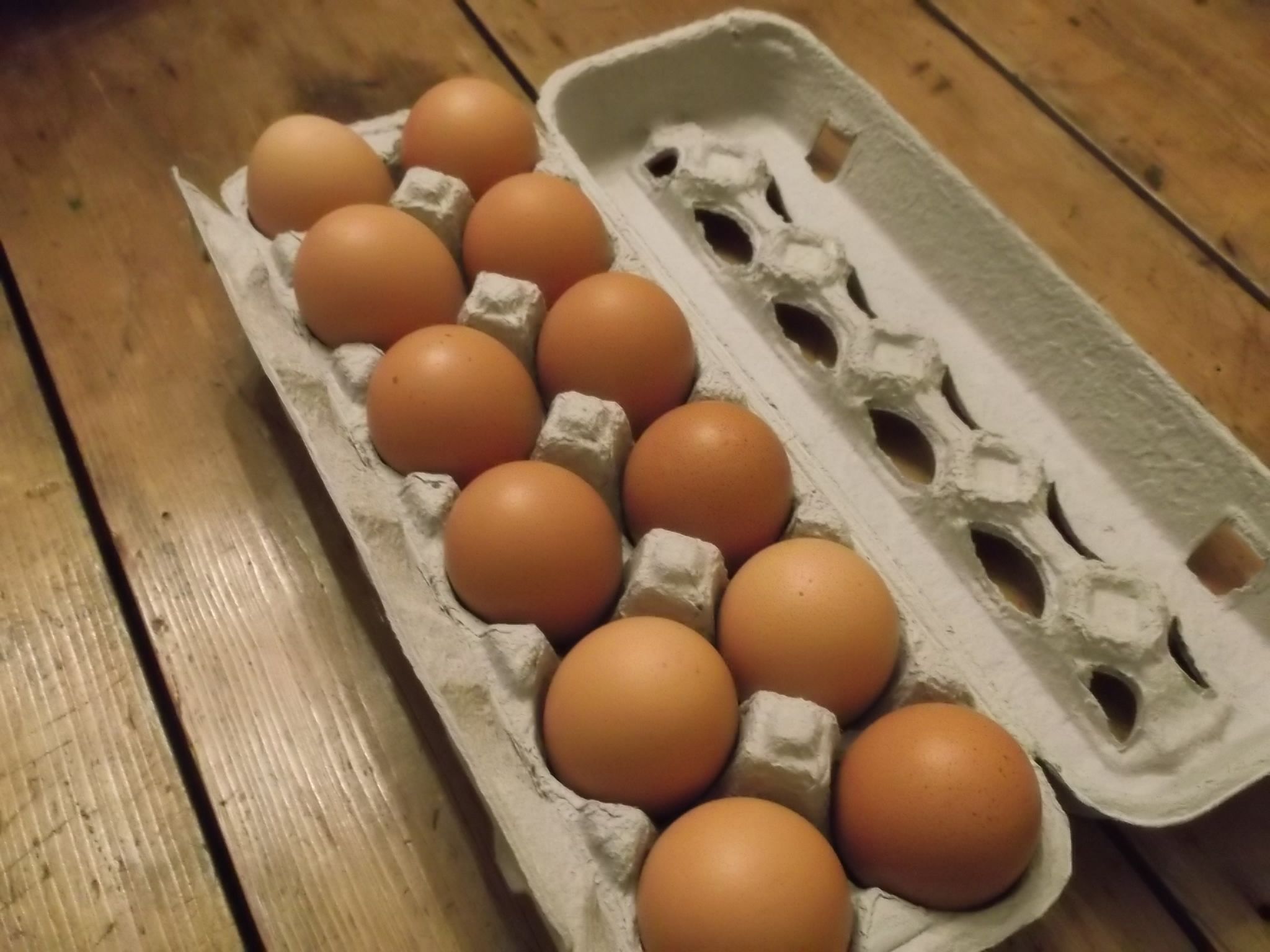 Mr strong plays rugby and eats 12 eggs every morning for his breakfast .
One day Mr Strong and Little Miss Cupcake met in town. Little Miss Cupcake tried to offer Mr Strong a cupcake and Mr strong tried to give Little Miss Cupcake some egg but they both refused.
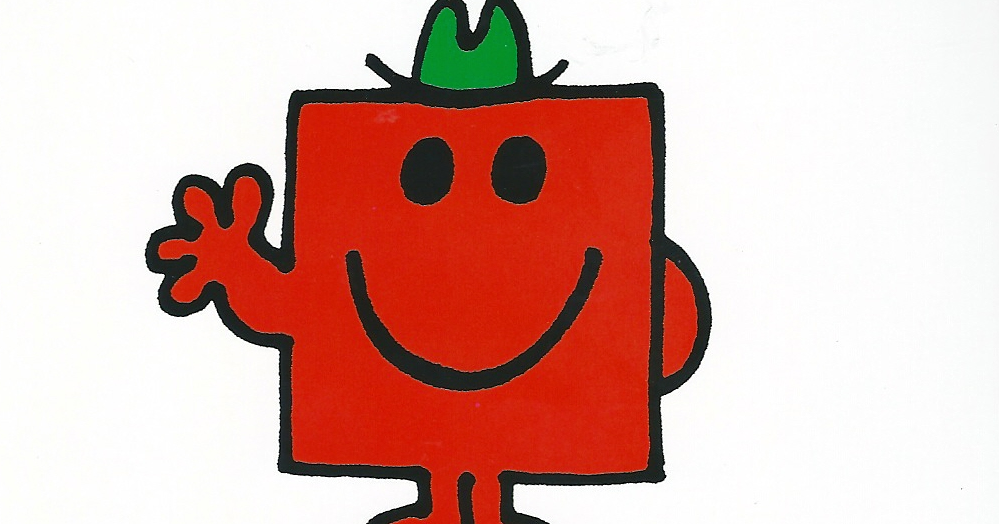 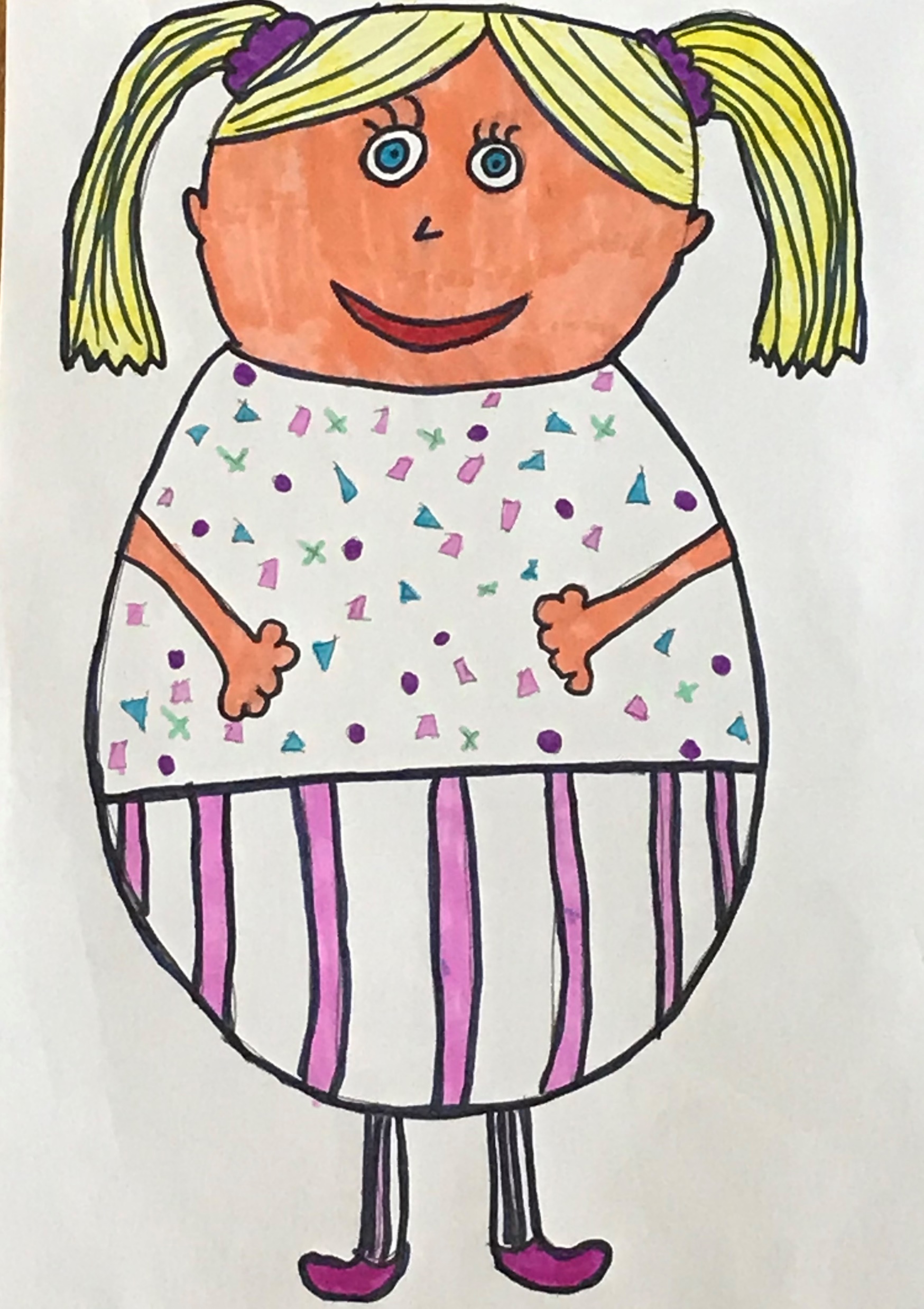 Little Miss Cupcake and Mr strong sat and chatted for a while and together they figured out that neither of them was really healthy. They decided that you need a balanced diet, you can’t eat loads of eggs because that is too much protein, but you also definitely can’t eat just buns and desserts.
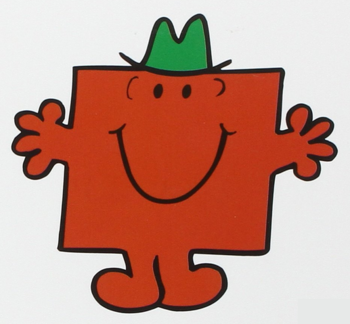 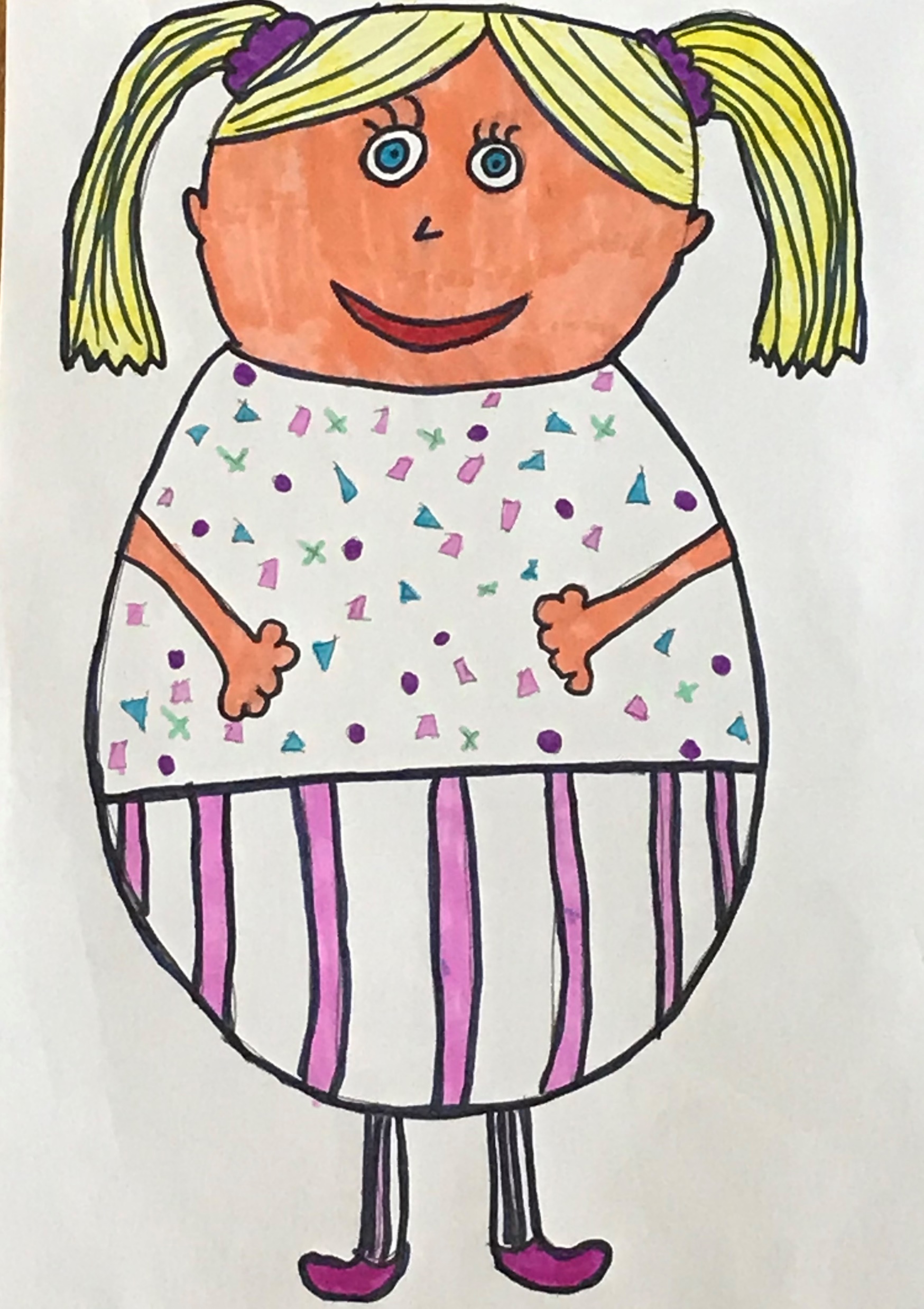 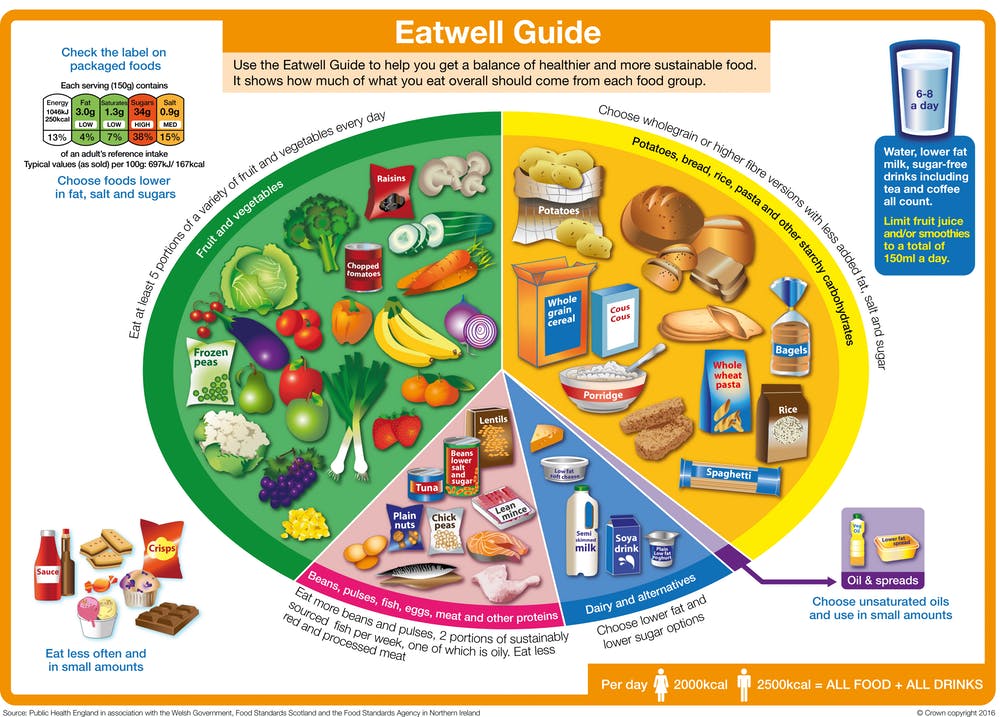 So they came up with a plan!
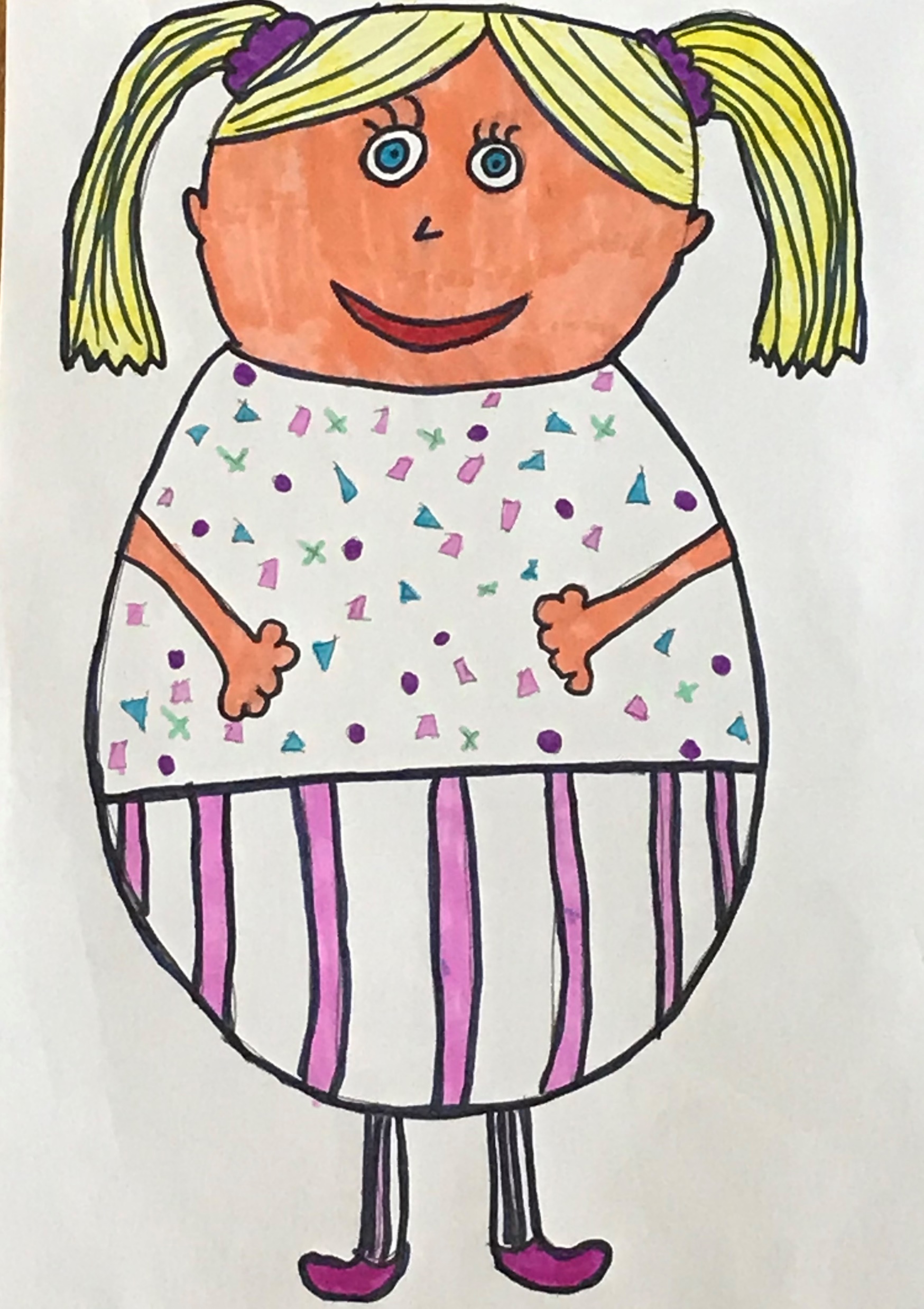 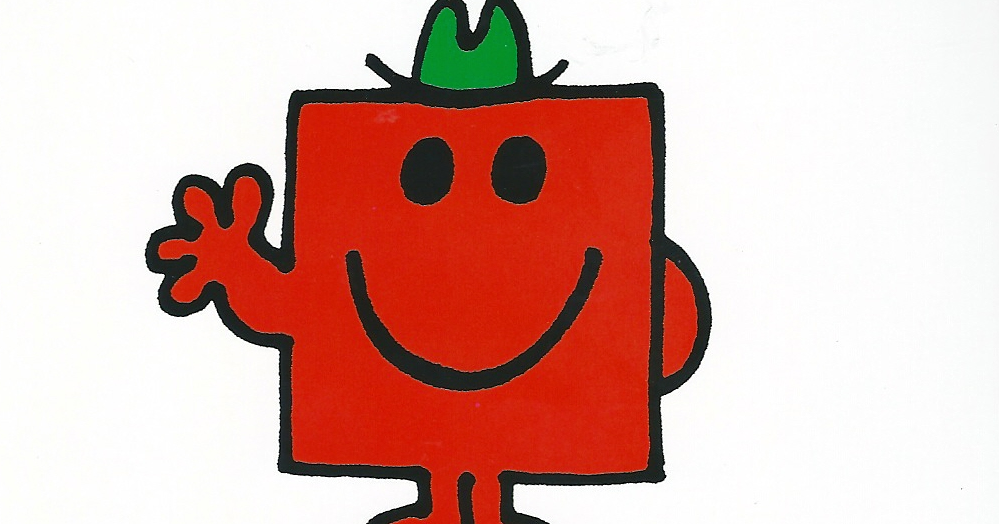 The End
The lesson in the story is that you need a healthy balanced diet.
By Darcy Weir